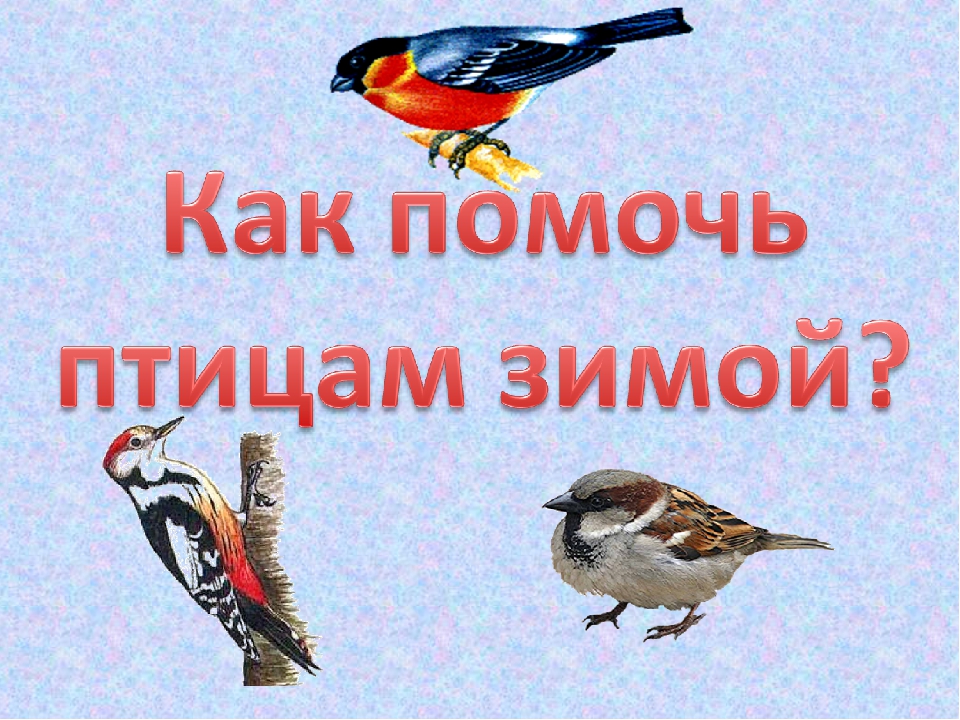 Цель: 
познакомить с зимующими птицами, с устройством кормушек и правильным подбором кормов.
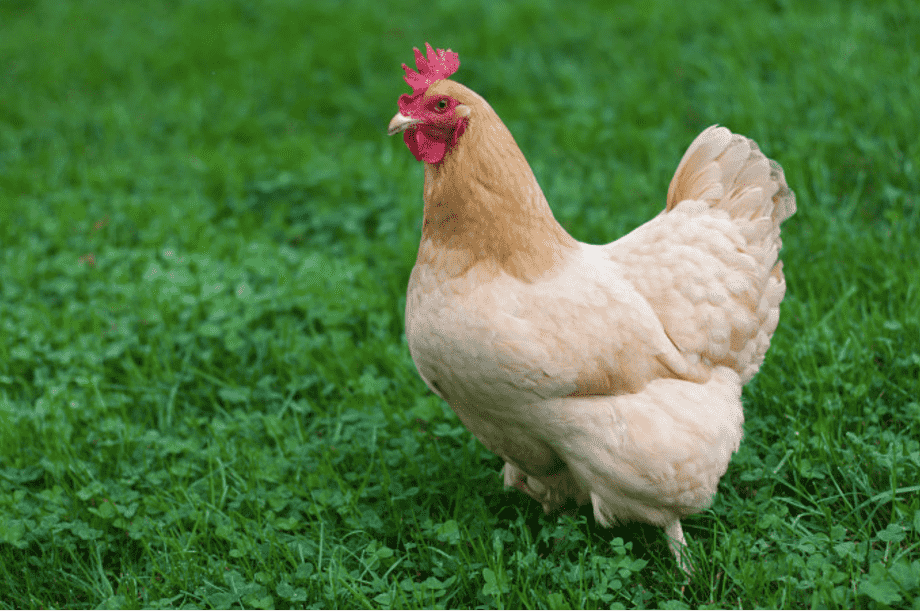 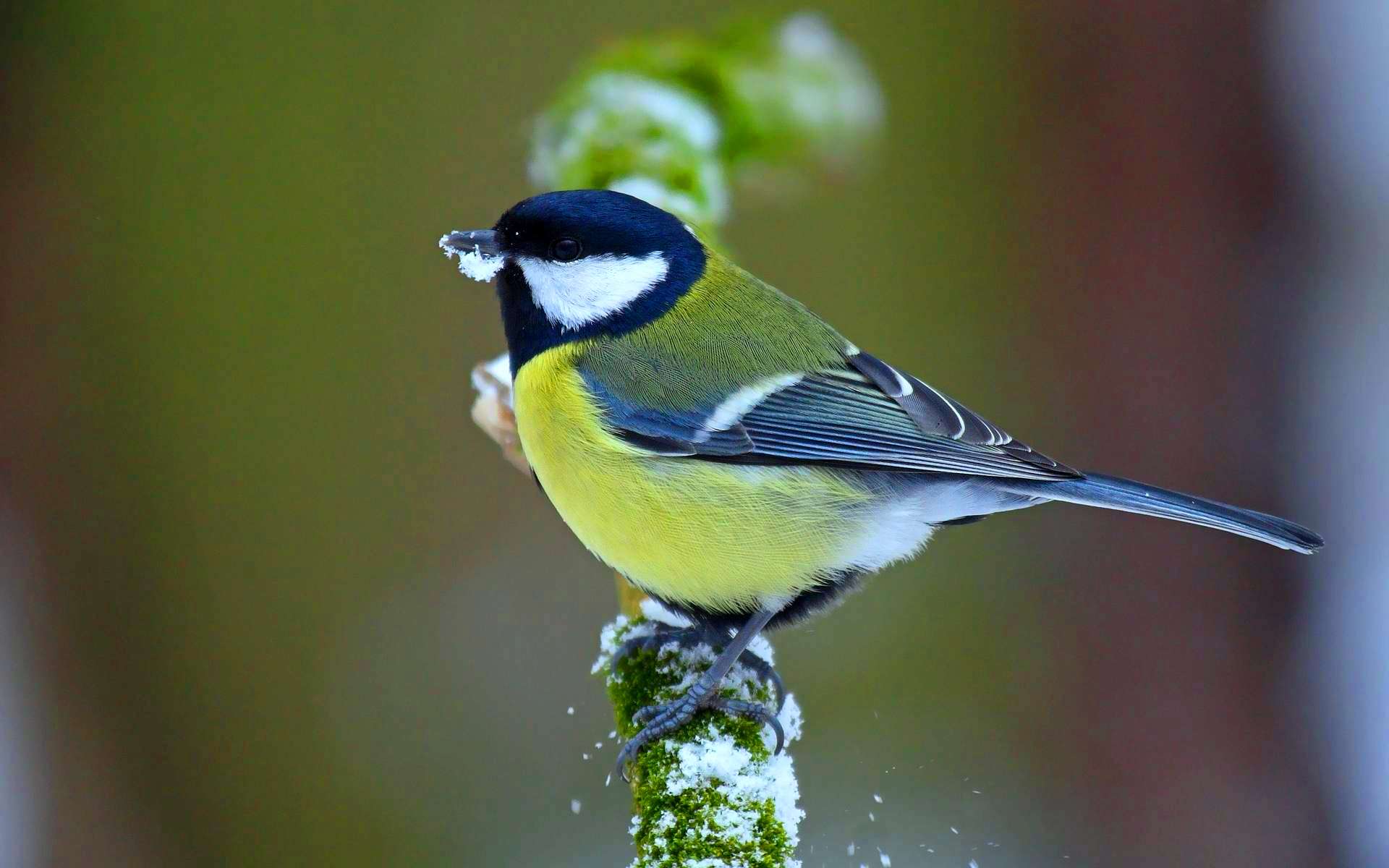 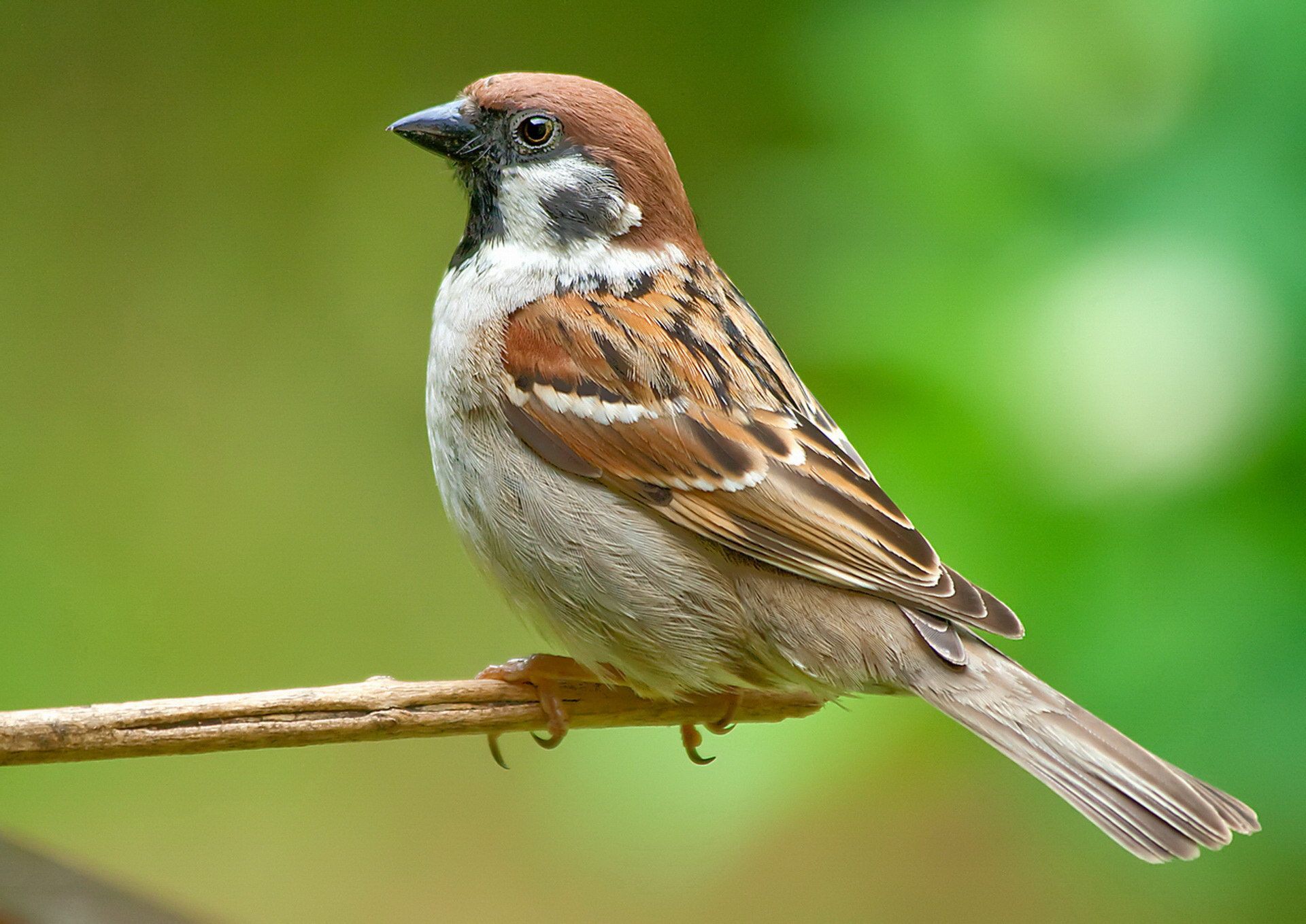 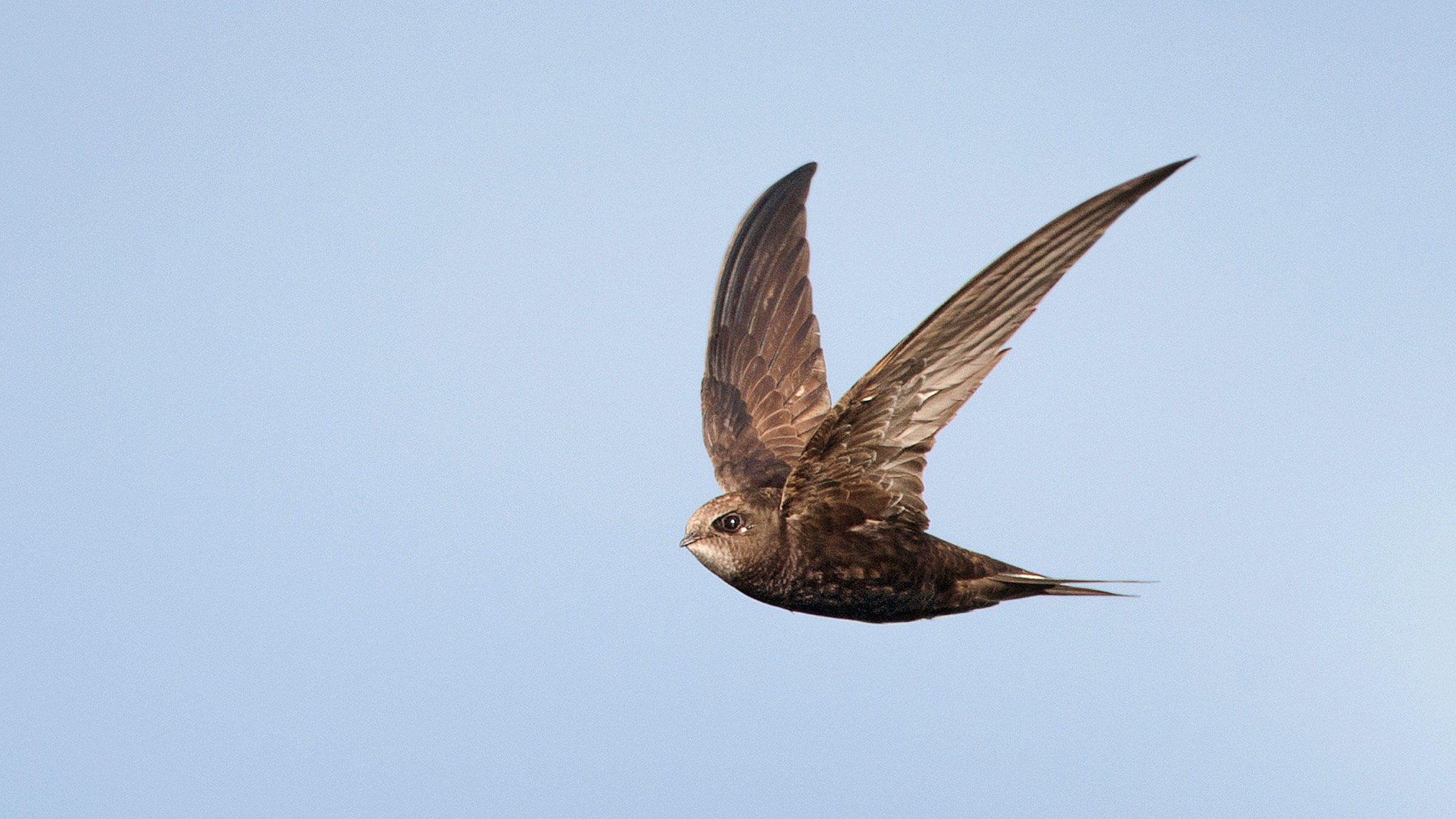 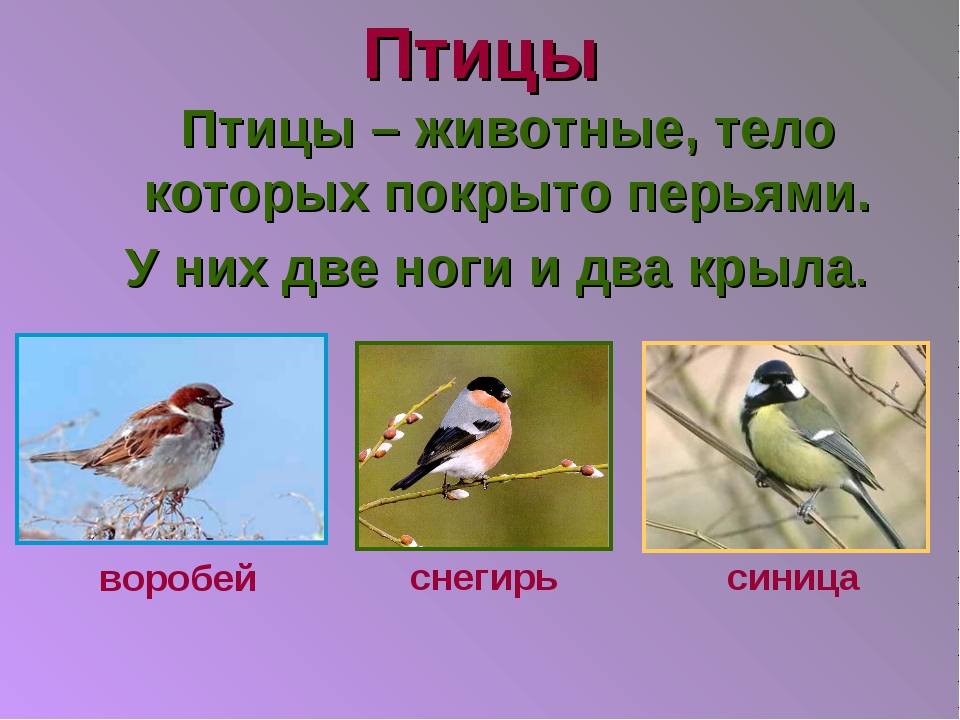 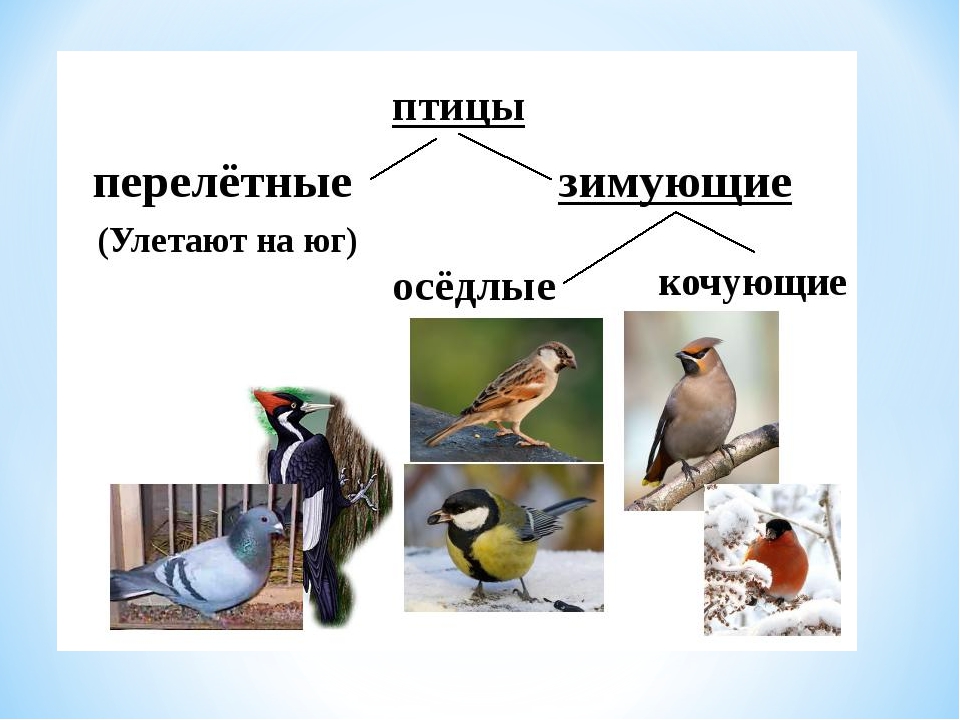 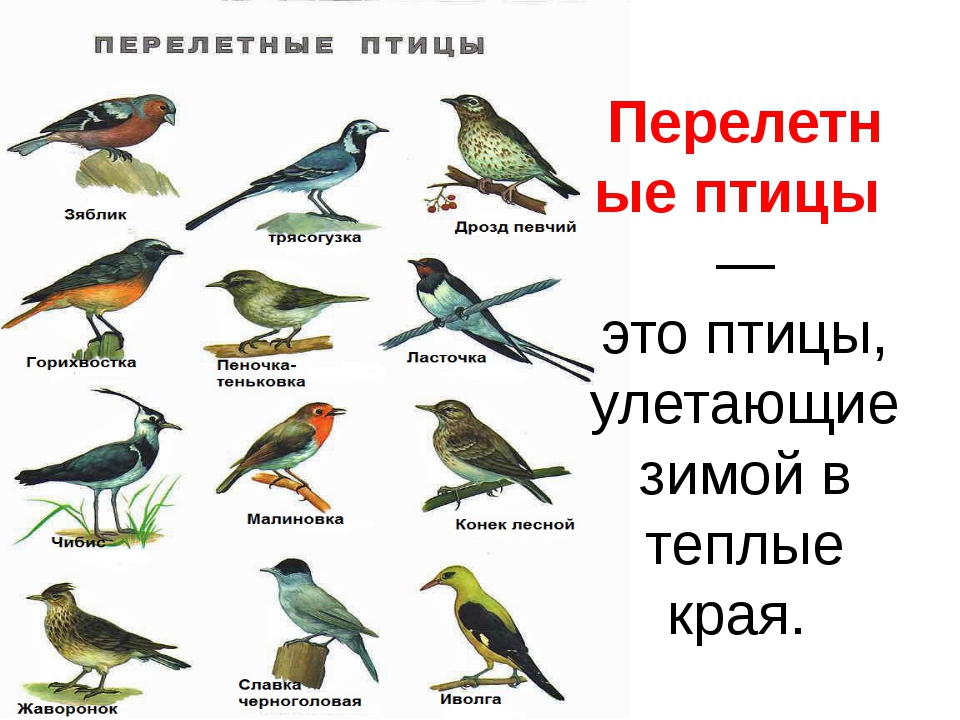 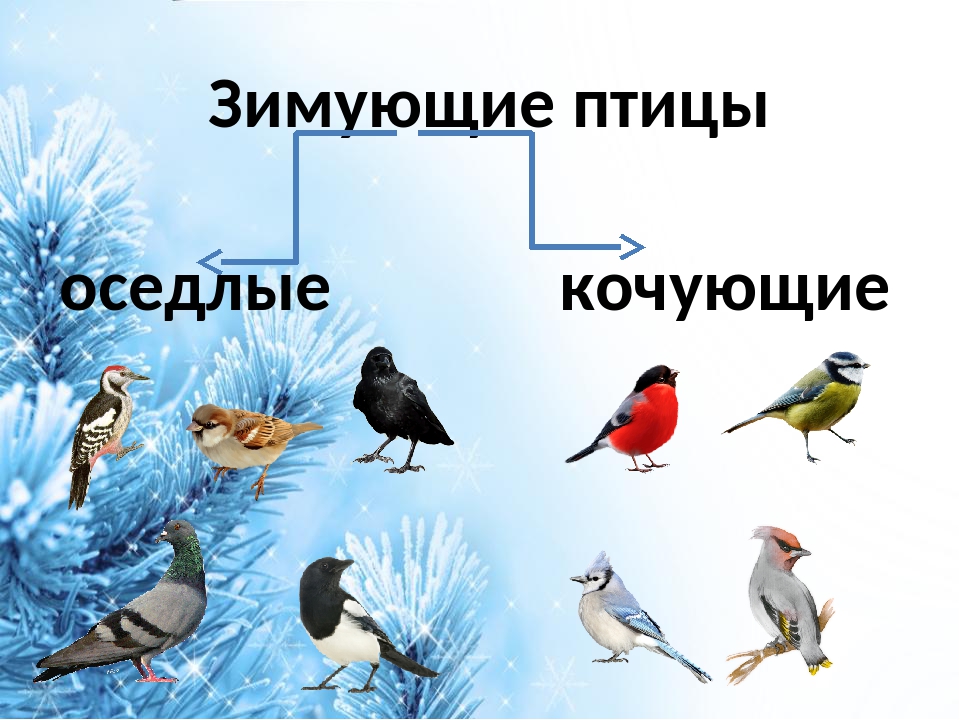 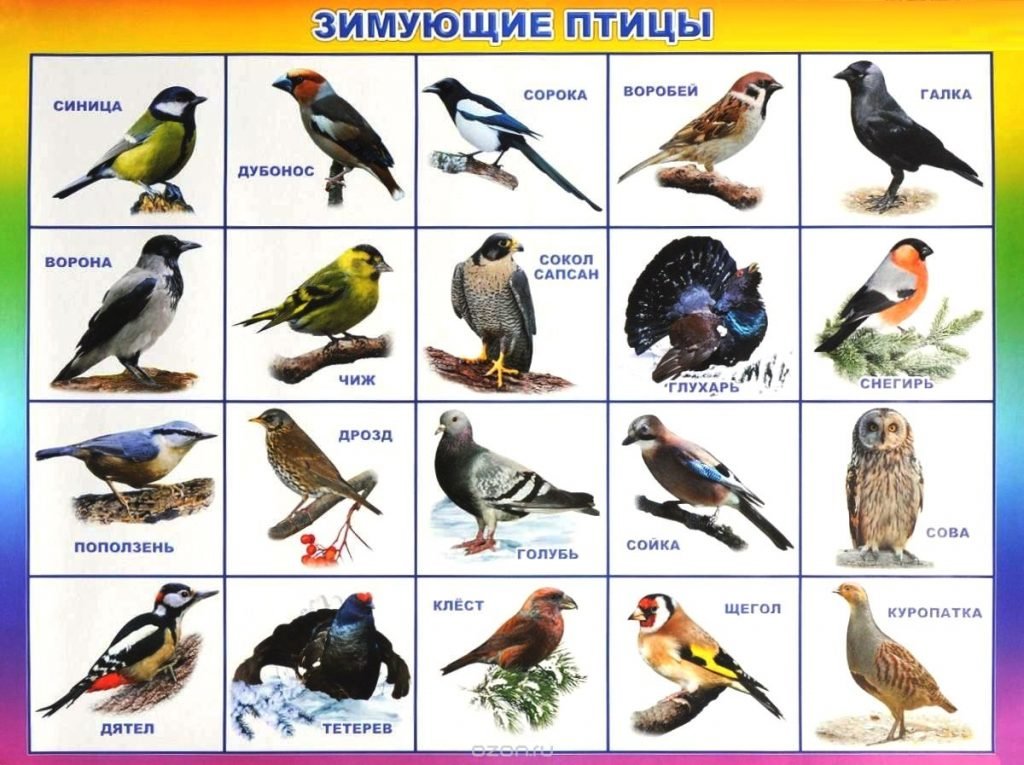 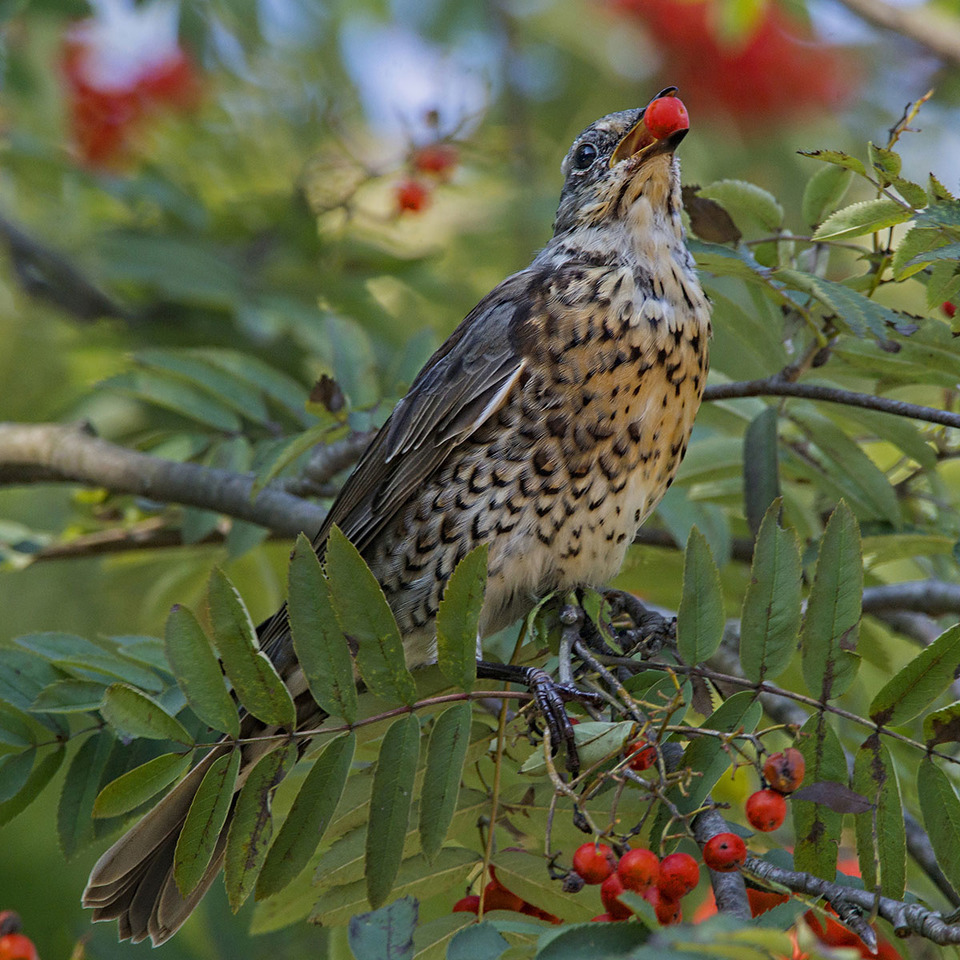 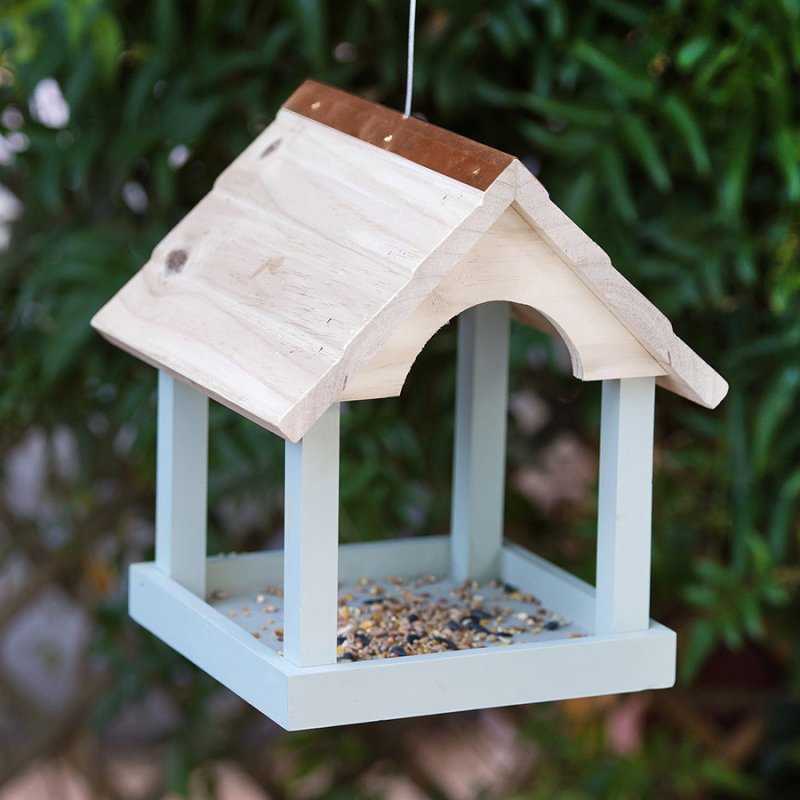 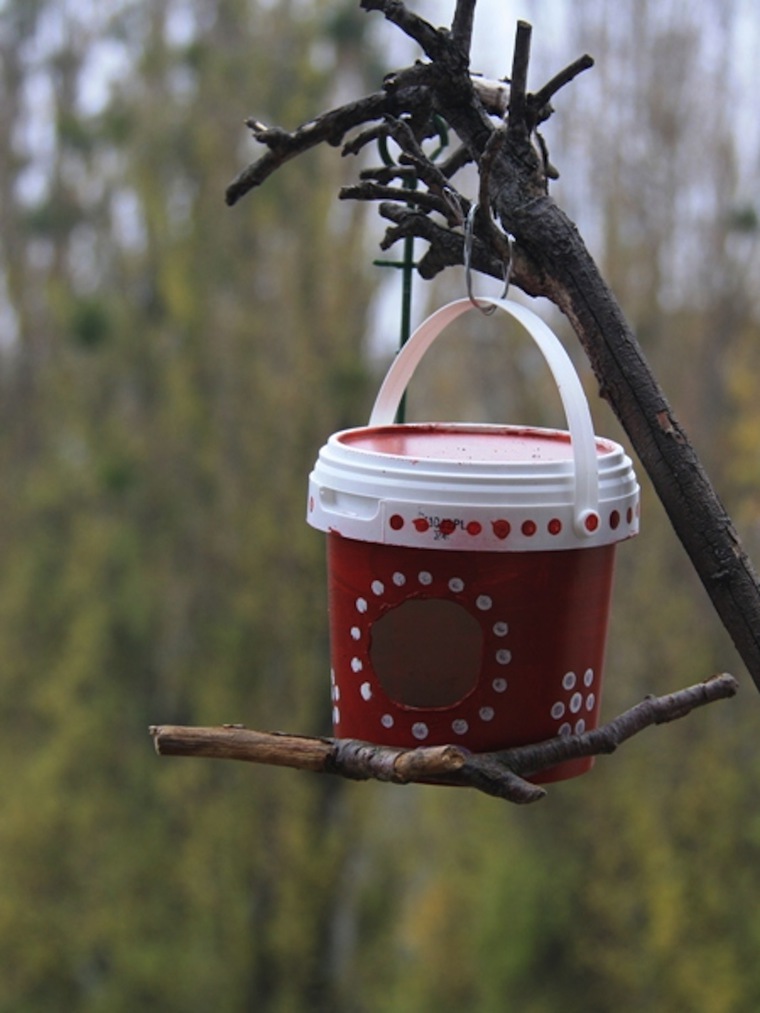 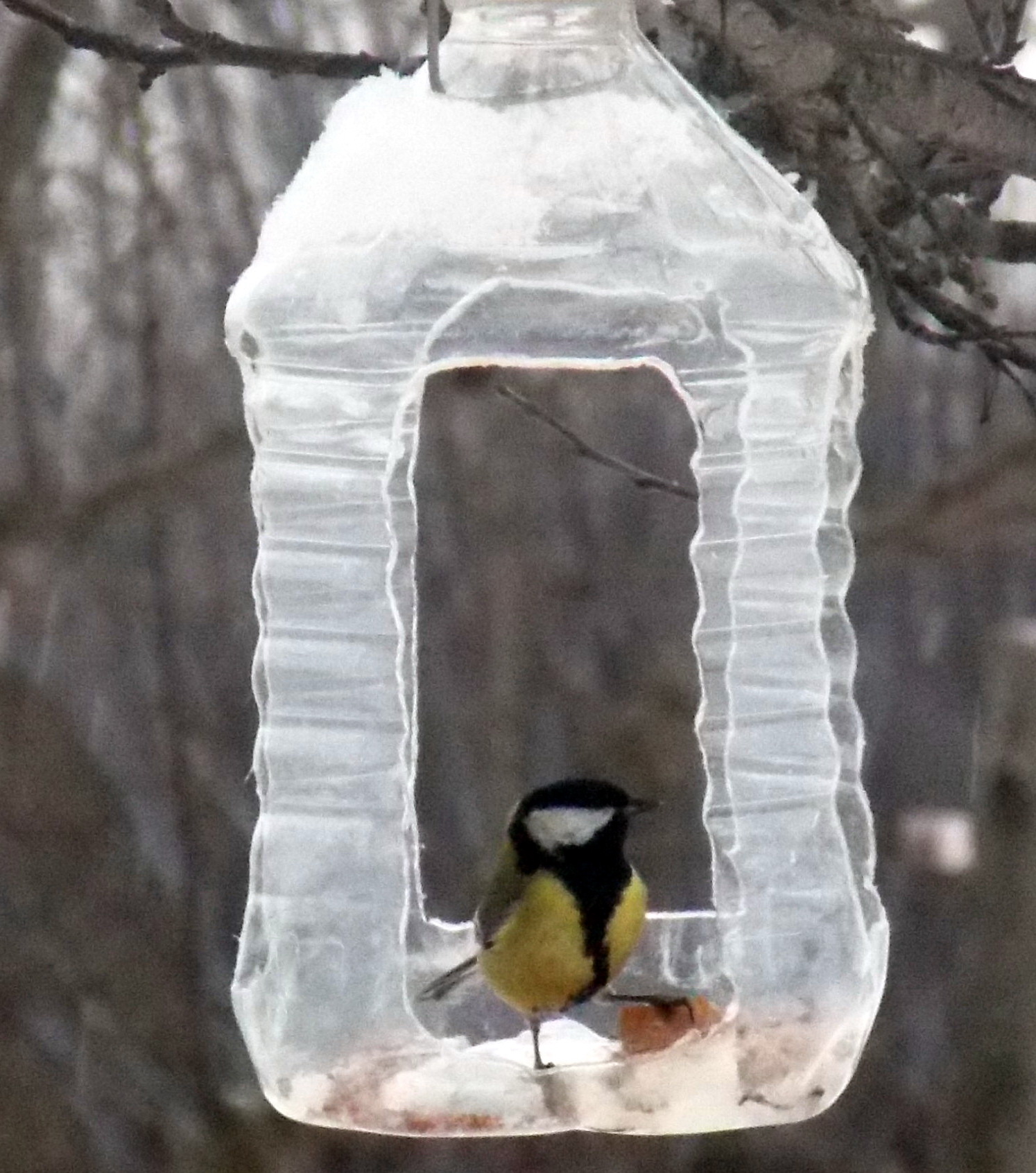 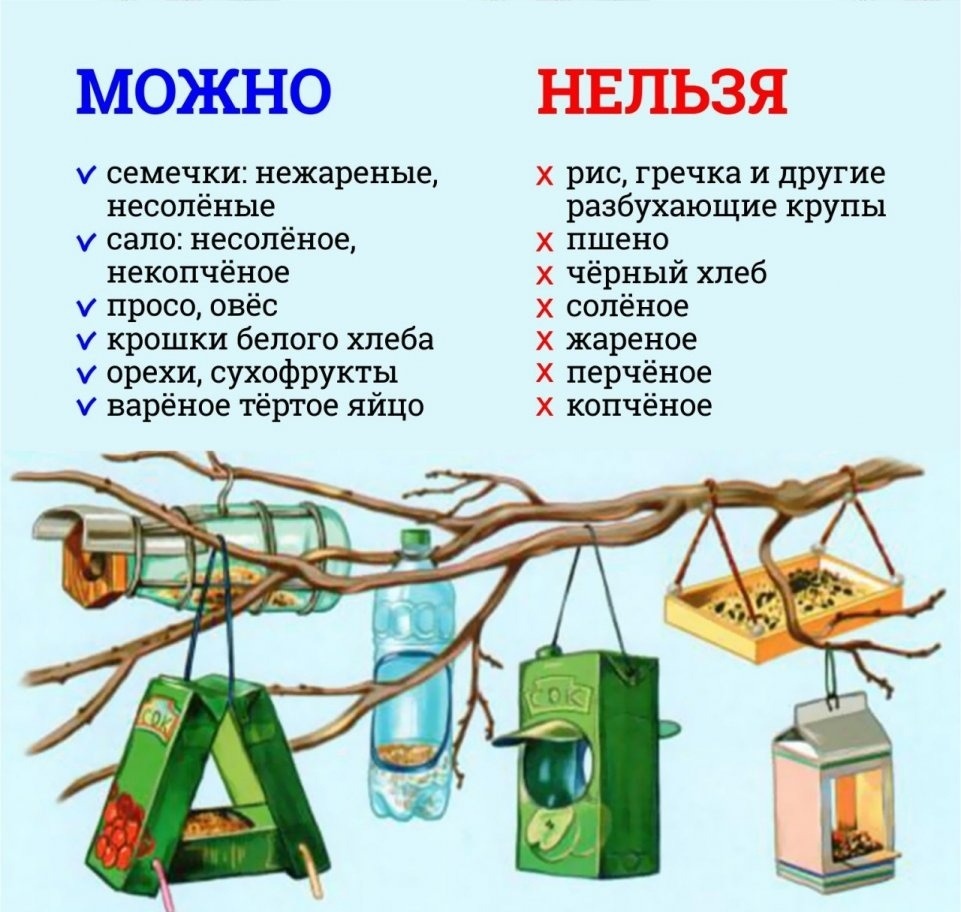 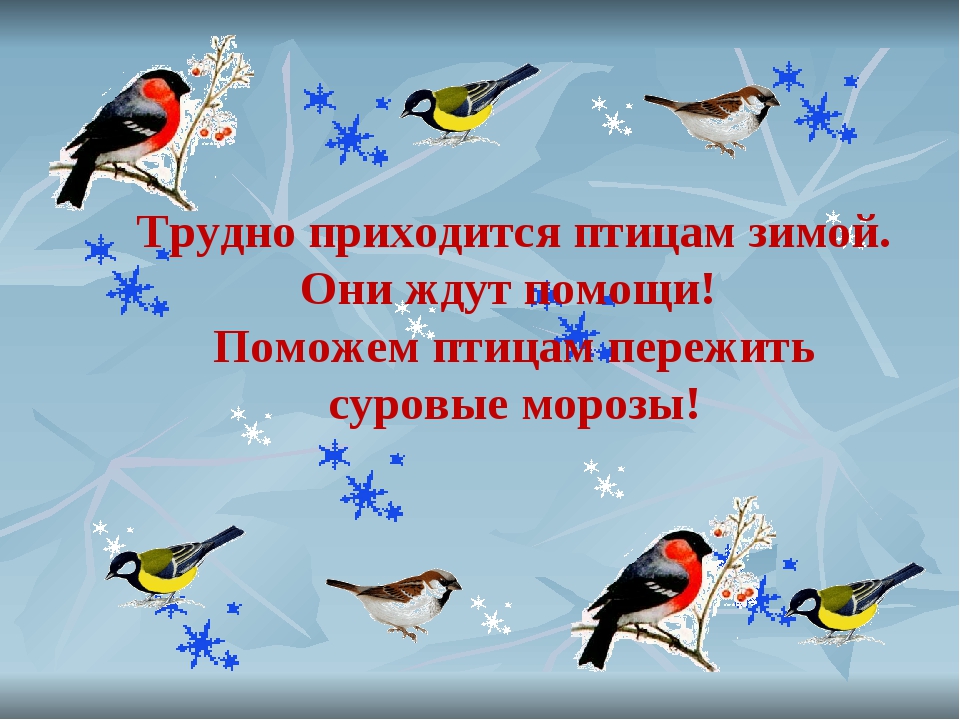